Kuukausiraportti
Kulttuuripalvelut
Huhtikuu 2025
Kirjasto
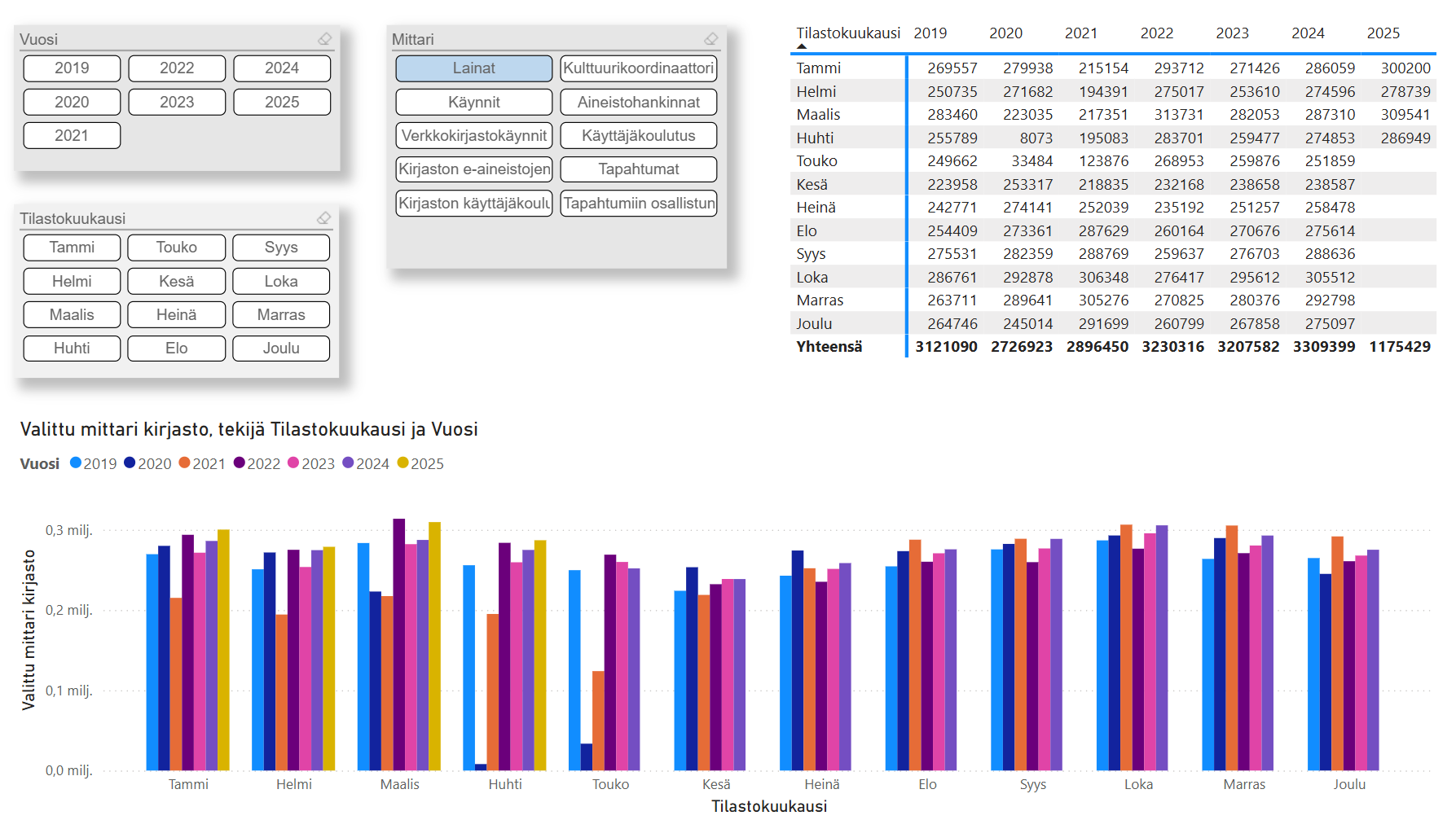 Museo
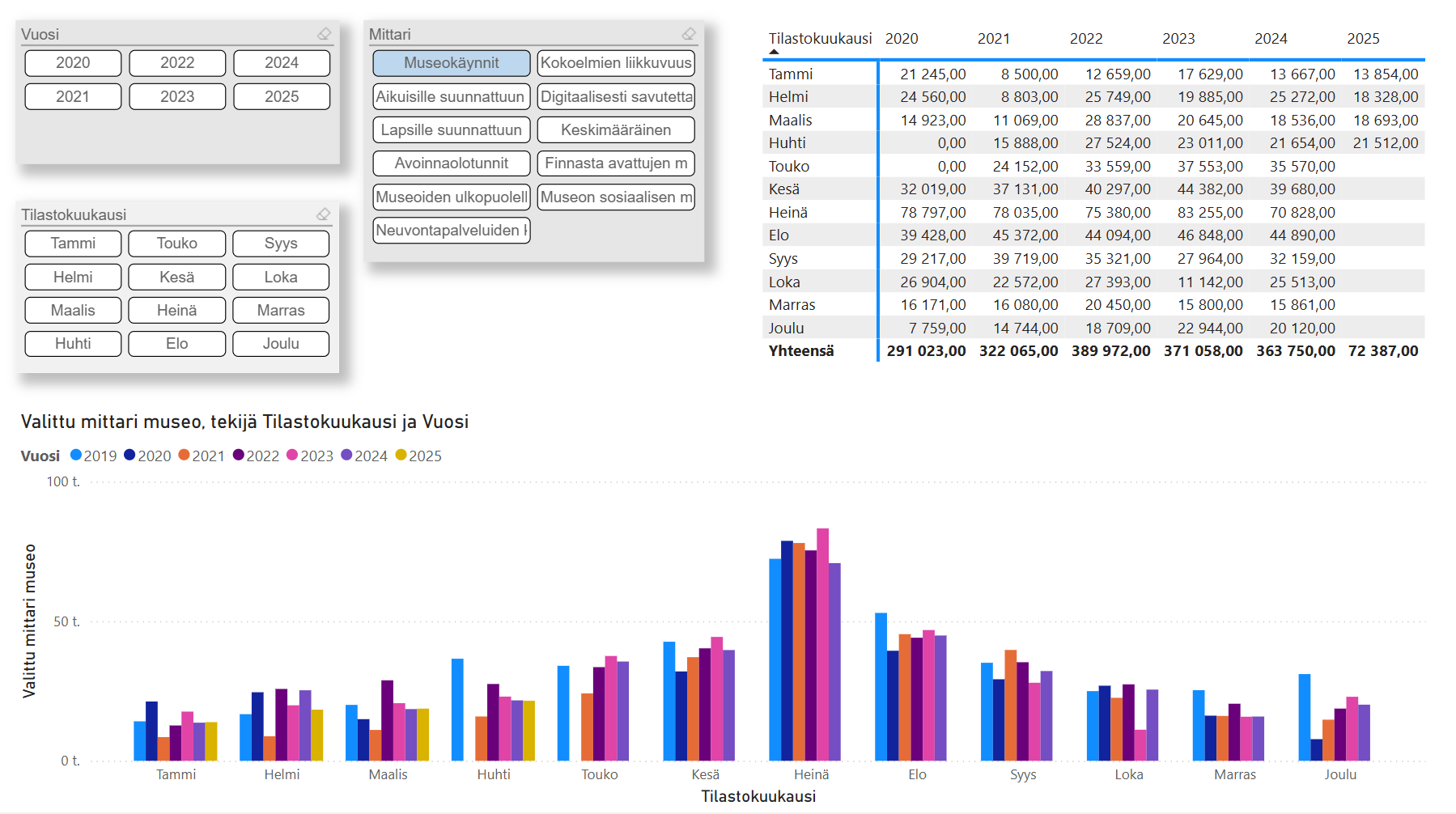 Orkesteri
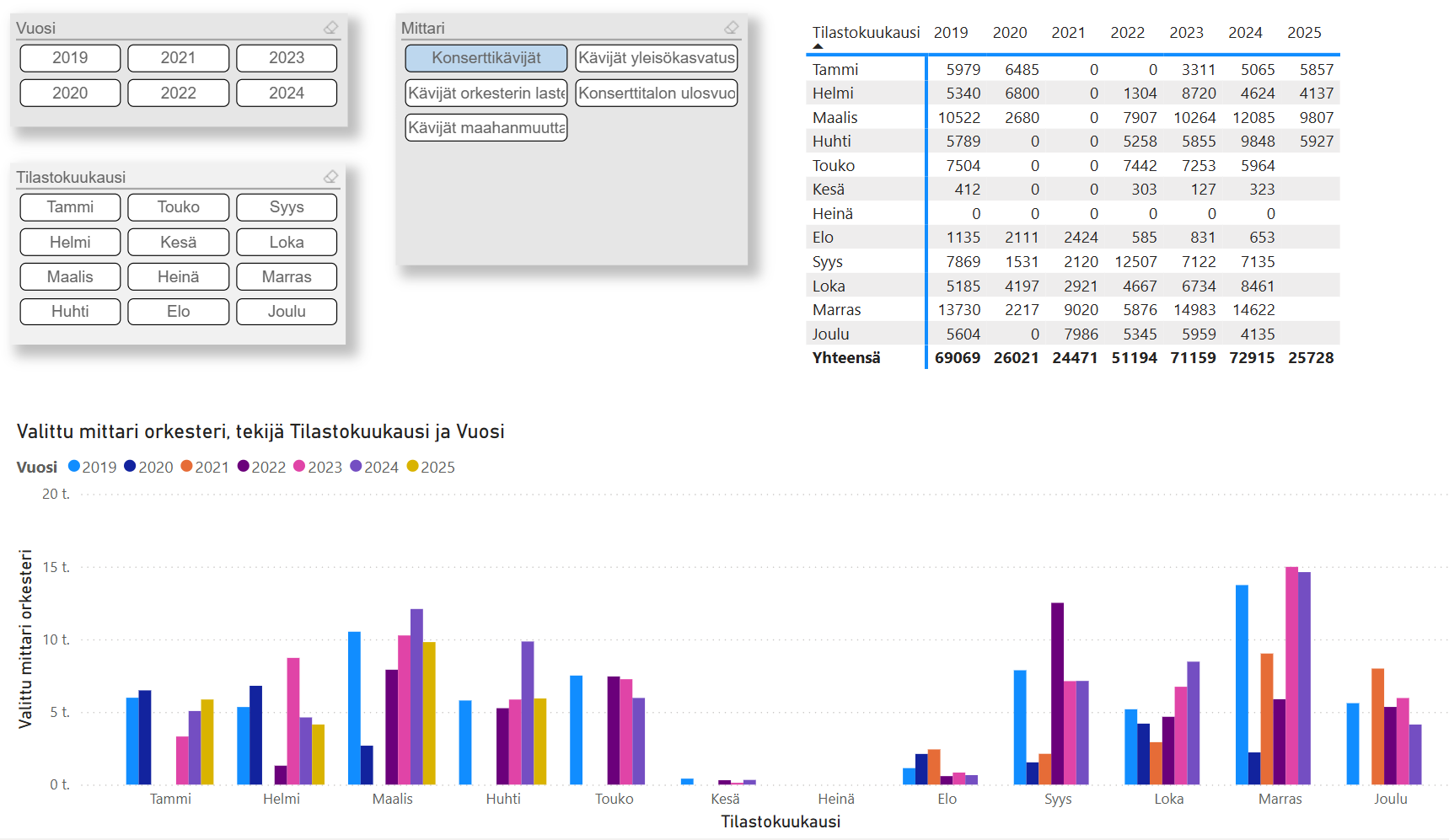 Orkesteri
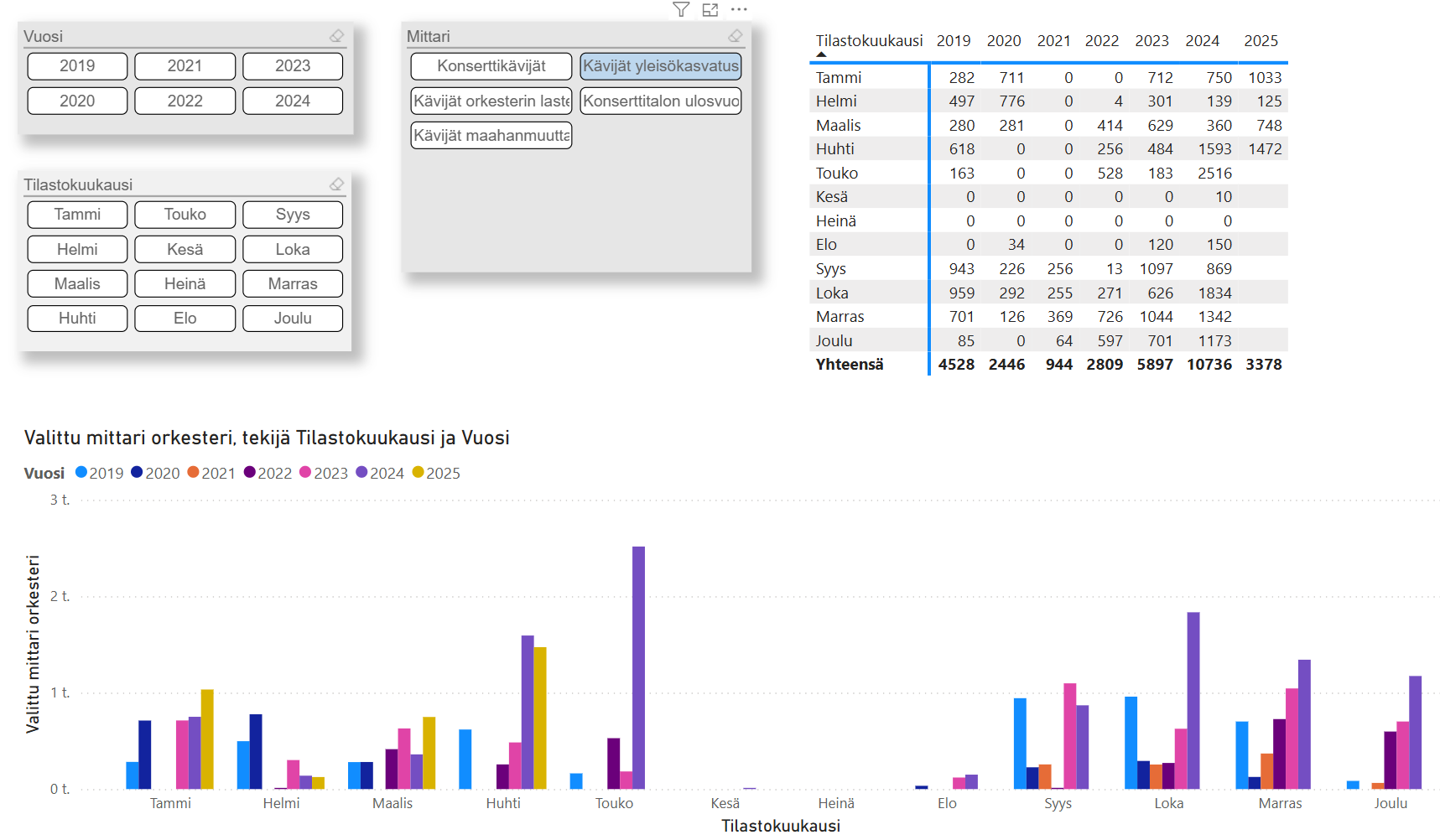 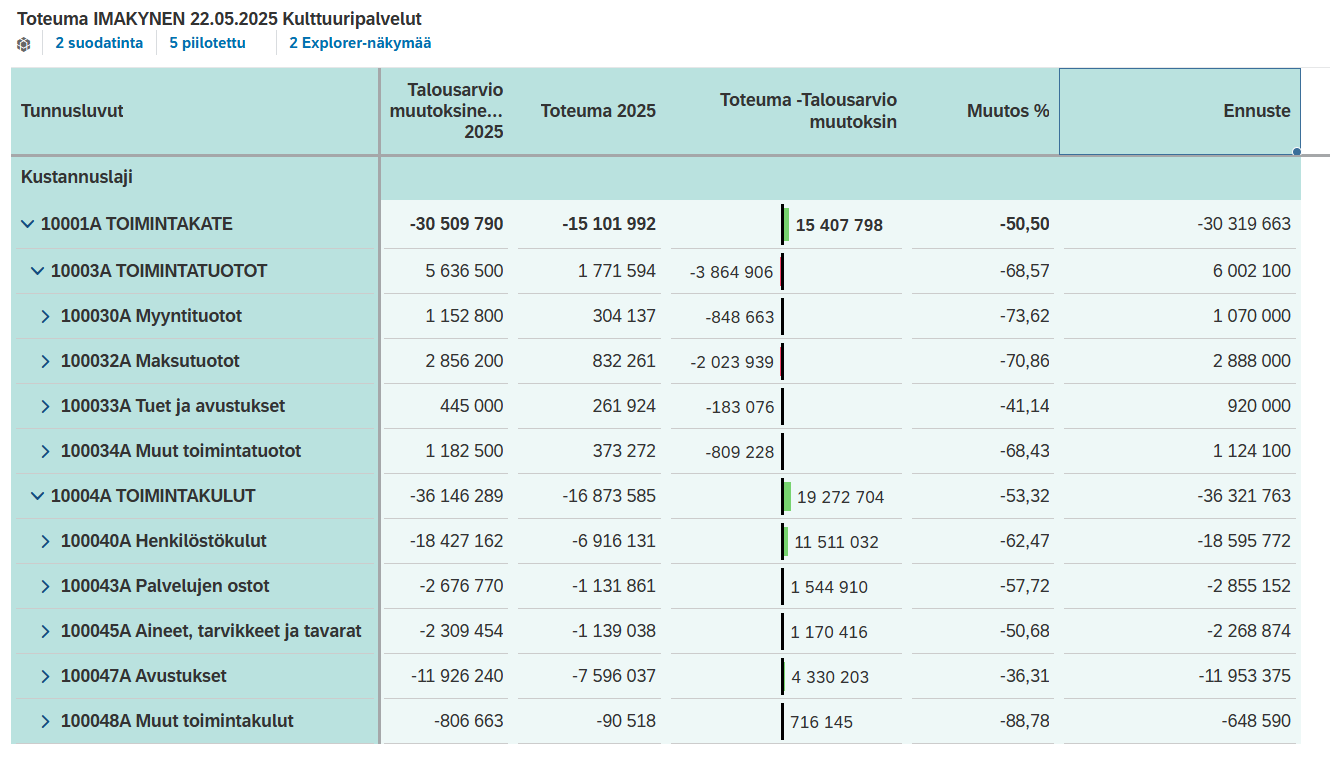 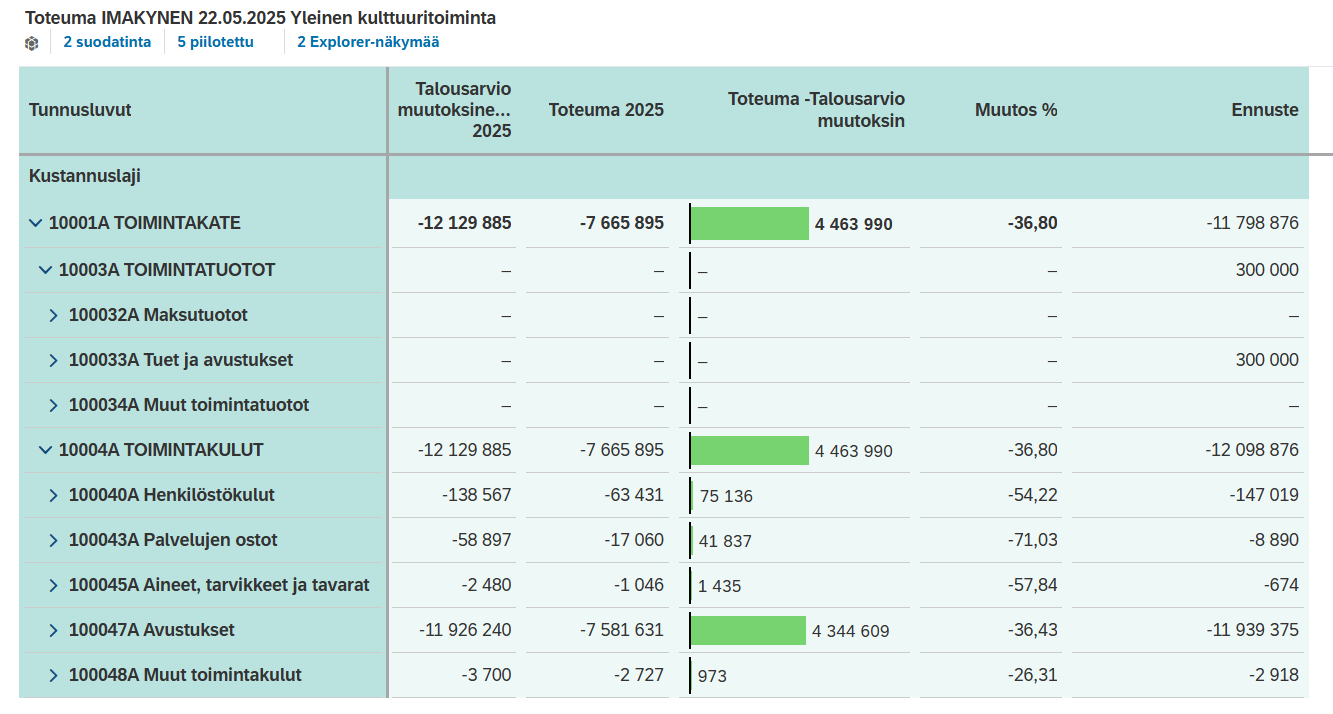 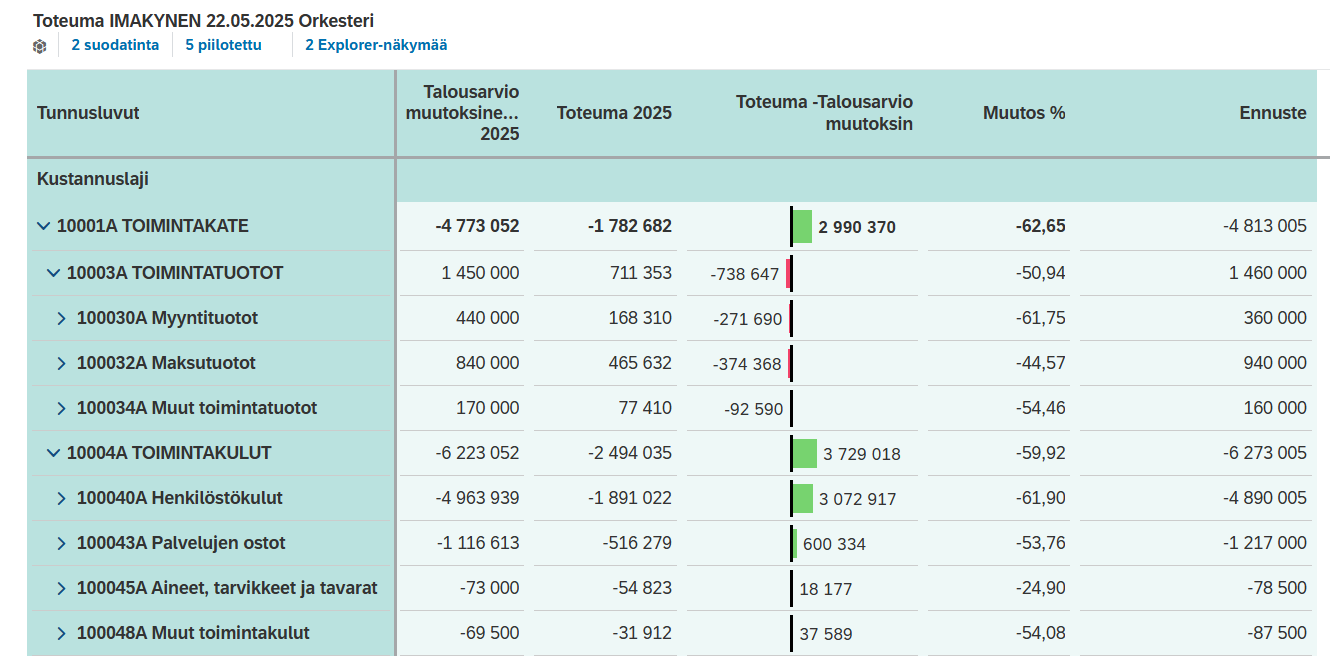 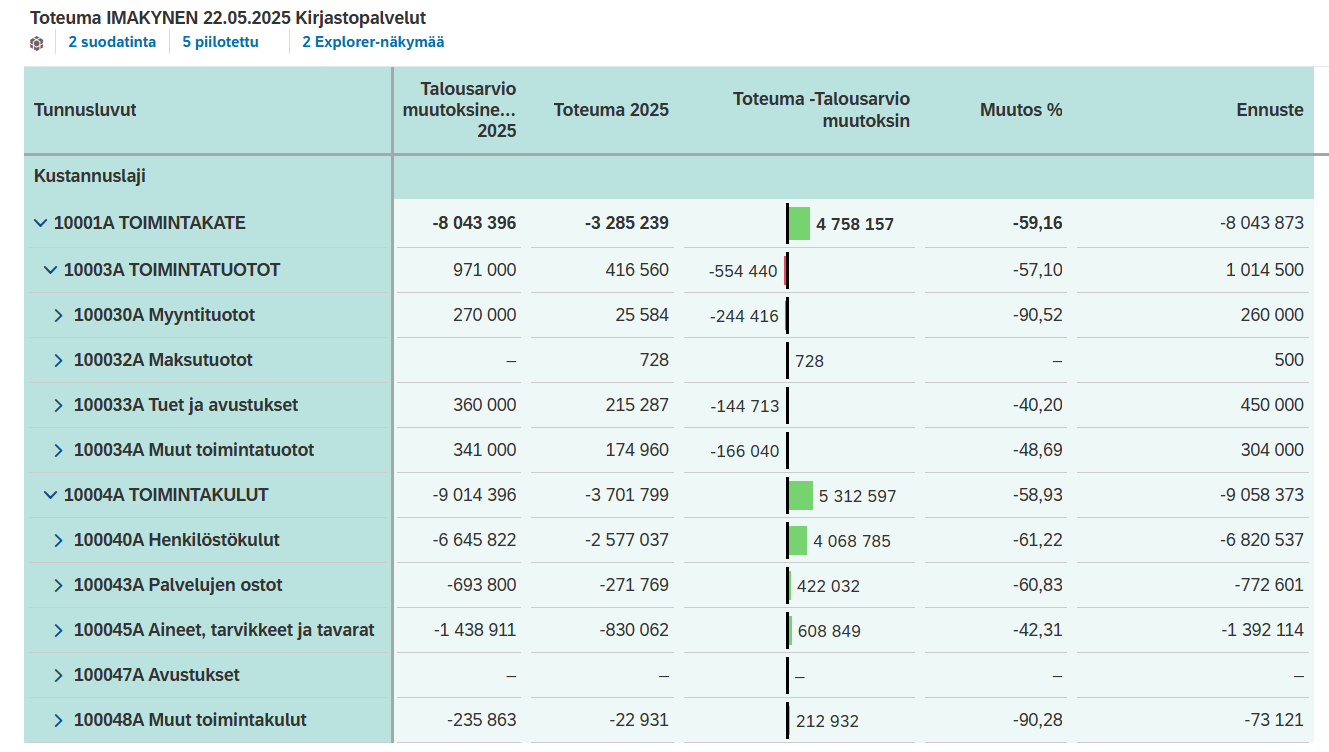 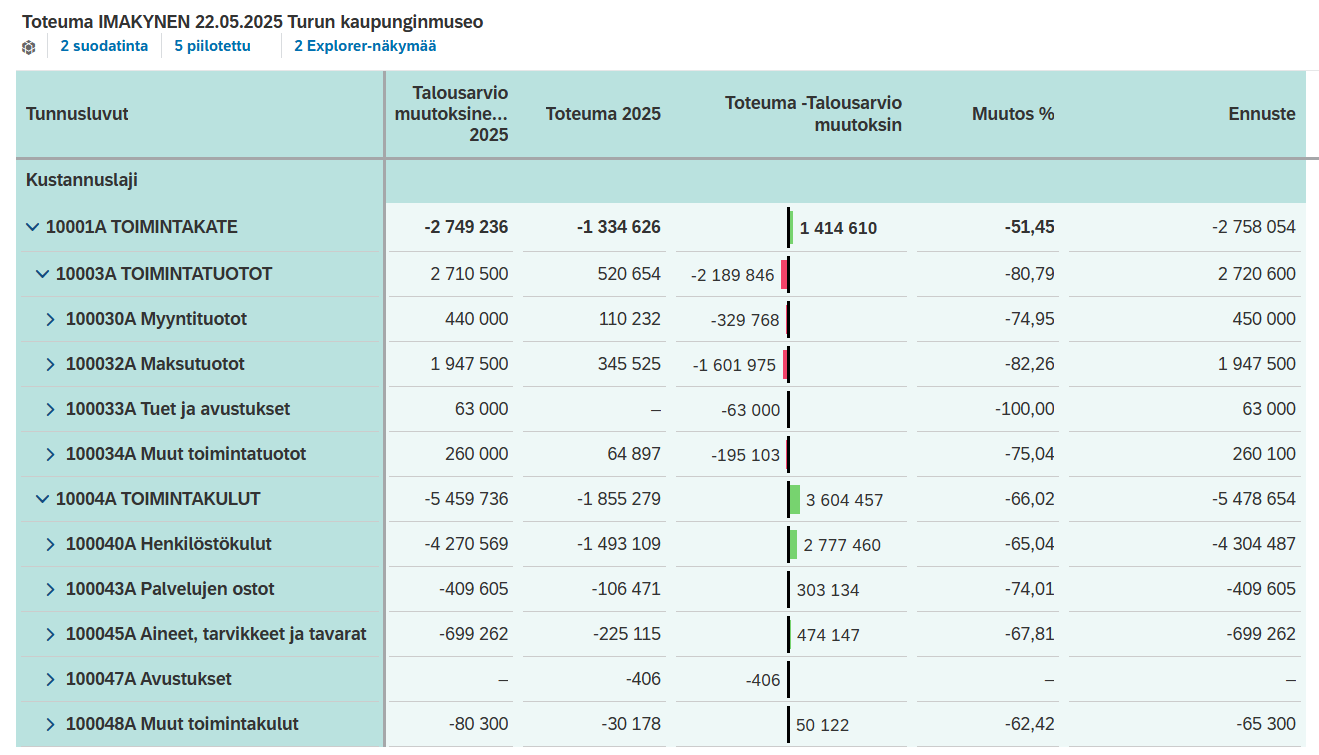 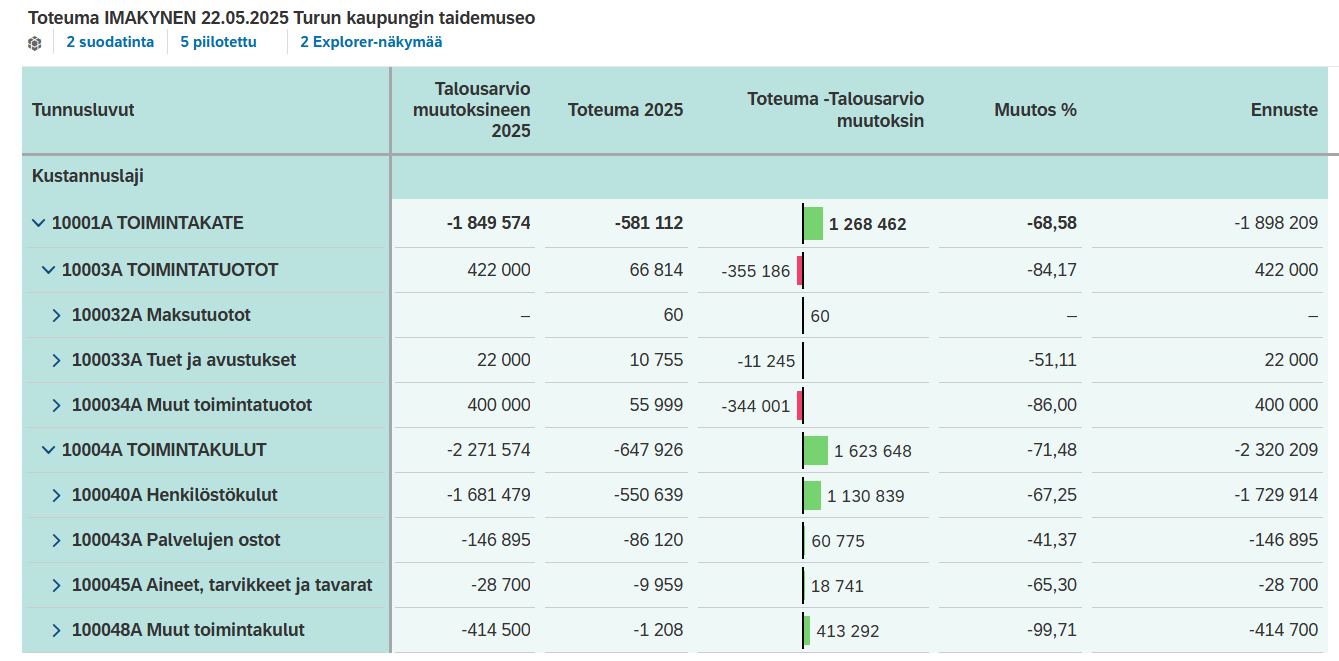 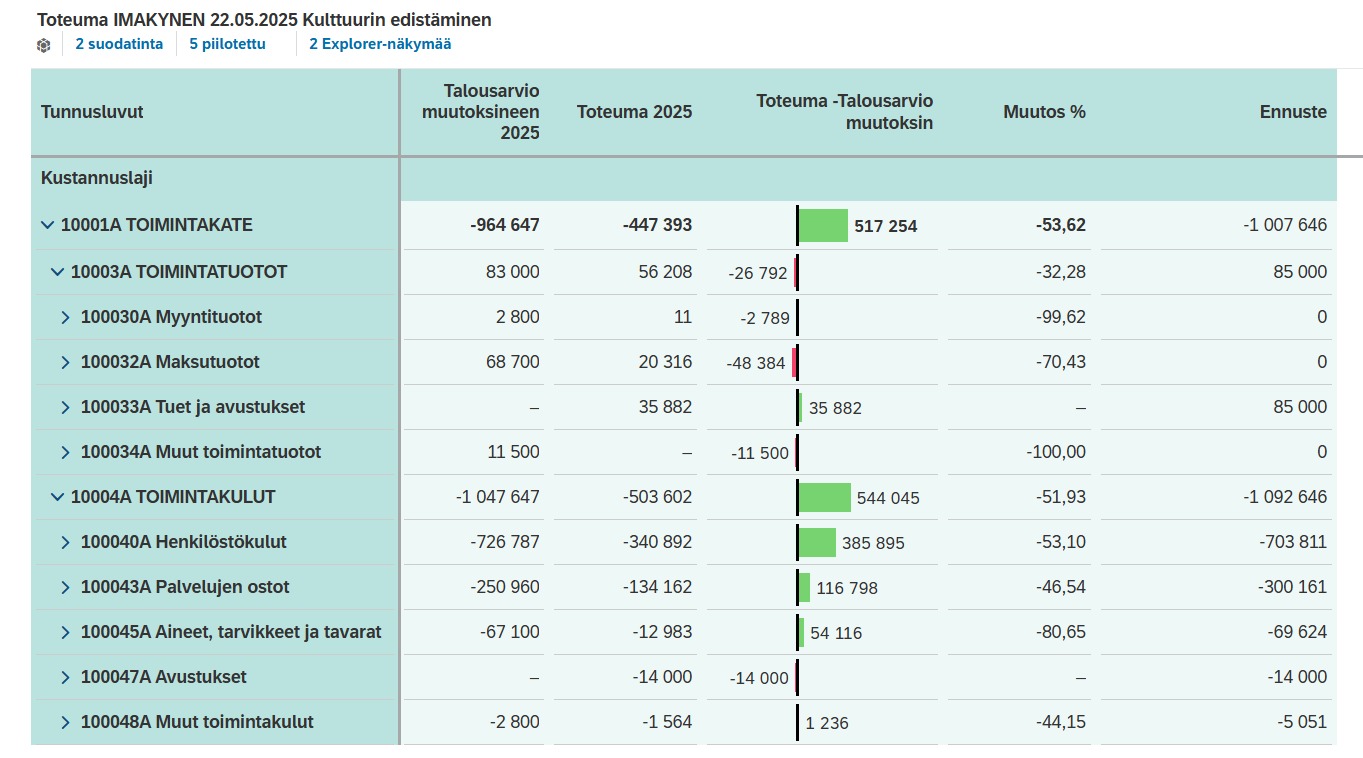 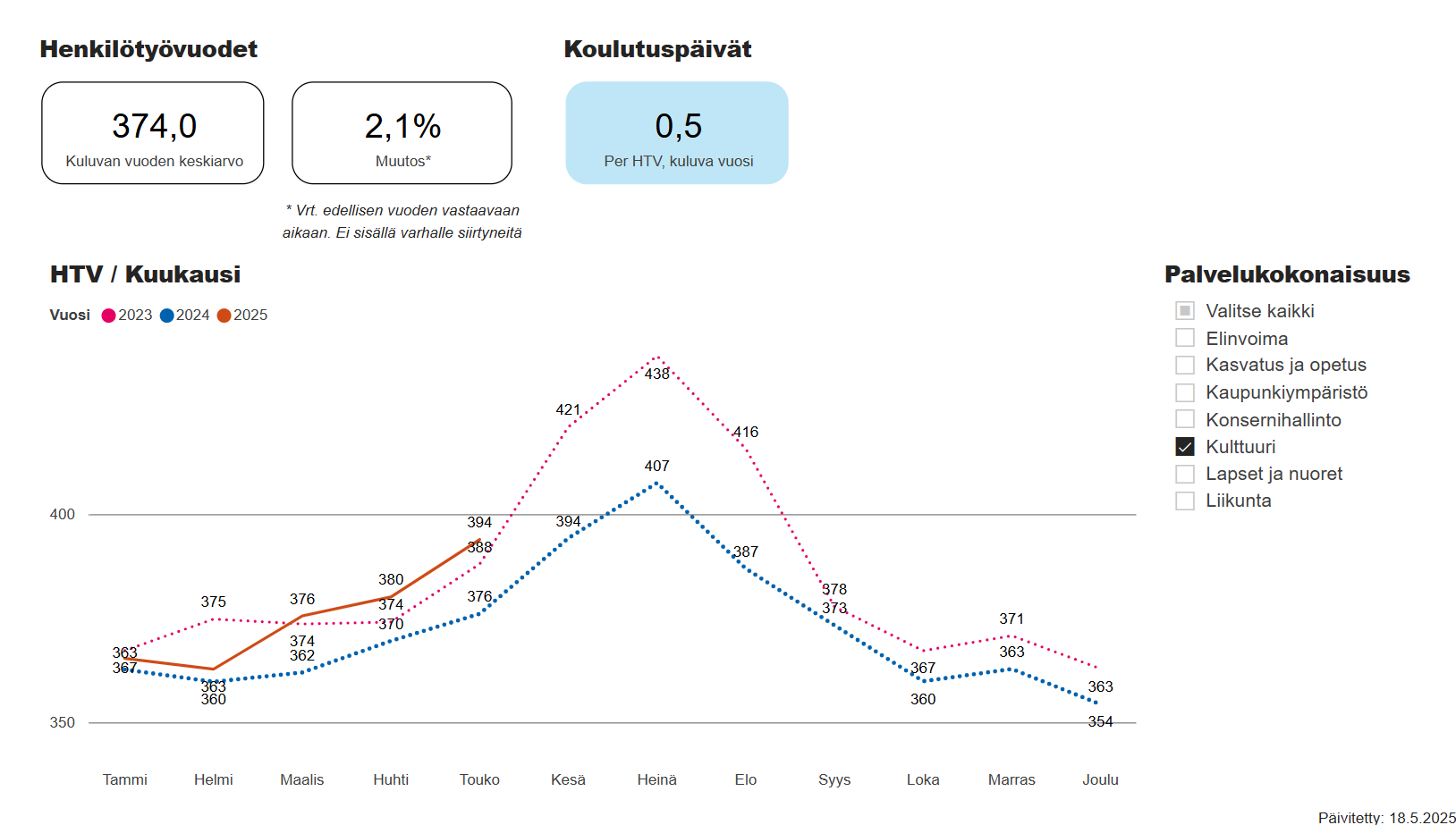 Kysymykset